ÎNTÂLNIREA DE LUCRU           A INSPECTORILOR      DE           ŞTIINTE SOCIO-UMANE      ŞI      ISTORIE
5 SEPTEMBRIE 2024
1
Prezentare generală
Structura anului școlar 2024 - 2025 a fost aprobată prin OME nr. 3.694/01.02 2024

Potrivit acestui document, cursurile anului școlar 2024 - 2025 încep la data de 9 septembrie 2024.

Din punct de vedere administrativ, anul școlar 2024 - 2025 începe la data de 1 septembrie 2024, se încheie la data de 31 august 2025 și are o durată de 36 de săptămâni de cursuri. 

Anul școlar 2024 - 2025 se structurează pe intervale de cursuri și intervale de vacanță.



OME nr. 3.694/01.02 2024 poate fi accesat la adresa:
https://www.edu.ro/structura_an_scolar_2024_2025
2
2
Prezentare Generală
ISTORIE şi SOCIO-UMANE-planuri-cadru, programe şcolare de trunchi comun şi programe şcolare pt. cursuri opţionale oferta naţională 

SOCIO-UMANE - recomandari metodologice

ISTORIE- recomandari metodologice
3
Prezentare generală
Discipline socio-umane și Istorie
la nivelul Planurilor-cadru,cursuri de zi,
 
ÎNVĂȚĂMÂNT PRIMAR
Sunt valabile:



Precizările privind aplicarea planurilor-cadru și a programelor 
școlare 
pentru învățământul primar nr. 27117/28.01.2015


ORDINUL nr. 3.371 din 12 martie 2013

privind aprobarea planurilor-cadru de invatamant pentru 
invatamantul 
primar si a Metodologiei privind aplicarea planurilor-cadru de
 invatamant pentru 
invatamantul primar
4
Discipline socio-umane și Istorie
la nivelul Planurilor-cadru,cursuri de zi,
 
ÎNVĂȚĂMÂNT GIMNAZIAL

Planurile - cadru pentru învățământul gimnazial au fost aprobate prin OMENCS nr. 3590/5.04.2016

UN ELEMENT DE NOUTATE  A FOST REPREZENTAT DE APARITIA OMEN 4221/1.08.2018  PRIVIND MODIFICAREA ANEXELOR 2-7 ALE ORDINULUI MINISTRULUI EDUCAŢIEI NAŢIONALE NR. 3590/2016, PRIVIND APROBAREA PLANURILOR-CADRU DE ÎNVĂŢĂMÂNT PENTRU ÎNVĂŢĂMÂNTUL GIMNAZIAL (Opţional integrat la nivelul mai multor arii curriculare 0-1 ore/săptămâna)
5
Planurile - cadru pentru învățământul gimnazial includ, la nivelul claselor V-VIII, pachetul disciplinelor intitulate  generic Educație socială, după cum urmează:
la clasa a V-a - Educație socială - Gândire critică și drepturile copilului, 1 oră/săptămână ( începând cu anul școlar 2017-2018); 
la clasa a VI-a - Educație socială - Educație  interculturală, 1 oră/săptămână (începând cu anul școlar 2018-2019); 
la  clasa  a VII-a - Educație socială - Educație  pentru  cetățenie  democratică, 1 oră/săptămână (începând cu anul școlar 2019-2020); 
la clasa  a  VIII-a - Educație socială - Educație economico-financiară, 1 oră/săptămână (începând cu anul școlar 2020-2021)
6
PLANURI-CADRU INVĂȚĂMÂNT LICEAL

ÎNCEPÂND CU ANUL ȘCOLAR 2023-2024
Planurile – cadru de învăţământ pentru ciclul liceal au fost modificate 

 Introducerea disciplinei Istoria evreilor. Holocaustul.

TOATE PLANURILE–CADRU  VALABILE MODIFICATE pot fi accesate la adresa: 
https://www.rocnee.eu/index.php/dcee-oriz/curriculum-oriz/planuri-cadru-actuale
7
Prezentare generală
Notificarea nr. 45669/12.10.2009 cu privire la predarea-învăţarea disciplinelor socio-umane în învăţământul preuniversitar, cursuri de zi şi seral, începând cu anul şcolar 2009-2010 - rămân valabile precizările pentru învățământul liceal
8
INVĂȚĂMÂNTUL PRIMAR  
 
CONFORM  Precizărilor privind aplicarea planurilor –

cadru și a programelor școlare  pentru învățământul primar 

nr. 27117/28.01.2015:

Începând cu anul școlar 2016-2017 se aplică atât la clasa a III-a, 

cât și la clasa a IV-a Planul-cadru aprobat prin OMEN 3371/2013 și

 programele școlare aprobate prin OMEN nr. 5003/2014; 

OMEN 5001/2014; OMEN nr. 5004/2014

Programa școlară  pentru disciplina  Educație civică aprobată 

prin  OMEN nr.  5003/02.12.2014 poate fi accesată la adresa:

https://www.rocnee.eu/index.php/dcee-oriz/curriculum-oriz/programe-scolare-front/programe-scolare-in-vigoare
Prezentare generală
Programe școlare
9
Programa școlară  pentru disciplina  

ISTORIE, clasa a IV-a, aprobată  prin

  OMEN nr.   5003/02.12.2014 


poate fi accesată la adresa:


https://www.rocnee.eu/index.php/dcee-oriz/curriculum-oriz/programe-scolare-front/programe-scolare-in-vigoare
10
ÎNVĂȚĂMÂNTUL GIMNAZIAL

PROGRAME ȘCOLARE PENTRU ÎNVĂȚĂMÂNTUL GIMNAZIAL
EDUCAȚIE SOCIALĂ - prin OMEN nr. 3393/28.02.2017 au fost aprobate programele școlare pentru ciclul gimnazial, incluzând și programa școlară pentru disciplina de trunchi comun (obligatorie)  Educație socială, după cum urmează: 
la clasa a V-a, disciplina Educaţie socială - Gândire critică și drepturile copilului urmărește dezvoltarea gândirii critice în raport cu/prin orientare către problematica drepturilor copilului. Abordarea gândirii critice şi a drepturilor copilului se realizează, într-un mod integrat, pornind de la competenţele specifice definite în cadrul programei. Activitățile de învățare propuse urmăresc să susțină elevii în efortul de a reflecta critic asupra propriilor drepturi şi responsabilități; oferă astfel, contexte pentru formularea de întrebări, construirea unui punct de vedere argumentat sau pentru examinarea opiniilor, explicațiilor și argumentelor formulate de alte persoane. În egală măsură, activitățile de învățare urmăresc să stimuleze şi implicarea directă a elevilor în promovarea şi apărarea propriilor drepturi;

la clasa a VI-a, disciplina Educaţie socială - Educaţie interculturala propune un demers didactic centrat pe valorile şi principiile interculturalităţii, în contextul societăţii româneşti contemporane. Disciplina urmăreşte formarea elevilor ca persoane capabile să valorizeze propria cultură şi să aprecieze pozitiv diferite alte culturi ce se regăsesc într-o societate interculturală;

la clasa a VII-a, disciplina Educaţie socială - Educaţie pentru cetăţenie democratică este centrată pe valorile şi principiile cetăţeniei democratice. Prin această disciplină se continuă educaţia civică a elevilor, iniţiată în învăţământul primar, dobândindu-se noi competențe referitoare la înțelegerea funcţionării statului democratic, ca stat de drept, și la practicarea cetățeniei active;

La clasa a VIII-a, disciplina Educaţie socială - Educație economico-financiară este orientată pe dimensiunea economico-financiară şi antreprenorială a exercitării cetățeniei. Raportarea elevilor de gimnaziu la aspecte care ţin de domeniul economico-financiar este realizată în mod firesc, fiind vizate aspecte esenţiale cu care aceştia vin în contact direct sau prin intermediul familiei din care fac parte. În mod similar, în deplină concordanţă cu vârsta elevilor, este avută în vedere dezvoltarea spiritului de iniţiativă şi antreprenoriat; accentul este pus pe realizarea unor planuri de acțiune (personale/ de familie) pentru realizarea unui scop, pe abilitatea persoanei de a transforma ideile în acţiune.
11
ÎNVĂȚĂMÂNTUL GIMNAZIAL
Ca un element de noutate general, în spiritul implicării elevilor în propria învățare, programele școlare pentru disciplina Educație socială consacră un rol special proiectului educațional. 

Este creat, în acest fel, un cadru educațional care apropie procesul de predare-învățare-evaluare de viața reală, în care proiectul este un instrument de lucru necesar pentru desfășurarea activității în toate domeniile social-economice. Acest cadru educațional permite învățarea participării prin participare și nu doar discutând despre participare; este facilitată, de asemenea, dezvoltarea abilităților necesare secolului al XXI-lea: creativitate, gândire critică și sistemică, abilități de comunicare și de colaborare, capacitate de adaptare, responsabilitate, spirit de echipă. Bugetul de timp alocat  proiectului reprezintă 25-30% din bugetul total  de timp alocat, pe an de studiu, disciplinei. 

Activitatea fiecărui elev în cadrul echipei de proiect este evaluată și se finalizează prin notarea acestuia.
12
ÎNVĂȚĂMÂNTUL LICEAL
Programe şcolare valabile începând cu anul şcolar 2009-2010
SOCIO-UMANE



PROGRAME DE TRUNCHI COMUN 
programa şcolară pentru disciplina Logică, argumentare şi comunicare, cls. a IX-a, aprobată prin OMECI nr. 5099/09.09.2009



PT.  LICEAL, CU EXCEPTIA MODIFICARILOR DIN ANUL ŞCOLAR 2009-2010  ALE  PROGRAMEI LA DISCIPLINA  Logică, argumentare şi comunicare, RESTUL PROGRAMELOR NU AU SUFERIT  MODIFICARI

      TOATE PROGRAMELE SCOLARE POT FI ACCESATE LA ADRESA:
https://www.rocnee.eu/index.php/dcee-oriz/curriculum-oriz/programe-scolare-front/programe-scolare-in-vigoare
13
PROGRAME ȘCOLARE PENTRU ÎNVĂȚĂMÂNTUL GIMNAZIAL  UTILIZATE ÎN ANUL ȘCOLAR 
2023-2024 LA DISCIPLINA ISTORIE
La clasele V-VIII  se aplică programele școlare pentru disciplina 
ISTORIE, aprobate prin OMEN nr. 3393/28.02.2017 

Pot fi accesate la adresa:
https://www.rocnee.eu/index.php/dcee-oriz/curriculum-oriz/programe-scolare-front/programe-scolare-in-vigoare
14
TOATE PROGRAMELE SCOLARE PENTRU ÎNVĂȚĂMÂNTUL LICEAL  LA DISCIPLINA ISTORIE
POT FI ACCESATE LA ADRESA:
https://www.rocnee.eu/index.php/dcee-oriz/curriculum-oriz/programe-scolare-front/programe-scolare-in-vigoare


PROGRAME ȘCOLARE PENTRU ÎNVĂȚĂMÂNTUL LICEAL  LA DISCIPLINA ISTORIE
NOUTĂȚI
Programa școlară: Istoria evreilor. Holocaustul, clasa a XI-a/a XII-a, învățământ liceal și profesional

Poate fi accesată la adresa:
https://www.rocnee.eu/images/rocnee/fisiere/programe_scolare/inv_liceal_profesional/OME_5344_09082023_Istoria_evreilor.Holocaustul.pdf
REPERE METODOLOGICE PENTRU APLICAREA        		CURRICULUMULUI LA CLASA A XII - A 		ÎN ANUL ȘCOLAR 2023-2024
Reperele metodologice pentru aplicarea curriculumului la clasa a XII - a în anul școlar 2024-2025 pot fi accesate la adresele:

https://rocnee.eu/images/rocnee/fisiere/repere_medotologice/2025/finale/REPERE_METODOLOGICE_FILOSOFIE_%C8%98TIIN%C8%9AE_SOCIALE_ECONOMIE_APL_2024_2025_CLS_XII.pdf

https://rocnee.eu/images/rocnee/fisiere/repere_medotologice/2025/finale/REPERE_METODOLOGICE_ISTORIE_2024_2025_CLS_XII.pdf
16
Examene naţionale

	Aprecieri privind examenele naţionale 
2024

Examenul naţional de bacalaureat 2025
17
CADRUL NORMATIV PENTRU ANUL ȘCOLAR 2024-2025
Ordinul ministrului educației nr. 6481/30.08.2024 privind organizarea și desfășurarea examenului național de bacalaureat – 2025

Ordinul ministrului educației nr. 6479/30.08.2024 privind organizarea și desfășurarea evaluării naționale pentru absolvenții clasei a VIII-a, în anul școlar 2024-2025

Ordinul ministrului educației nr. 6480/30.08.2024 privind organizarea și desfășurarea admiterii în învățământul liceal pentru anul școlar 2024-2025

Ordinul ministrului educației nr. 6477/30.08.2024 privind aprobarea graficului de desfășurare a examenelor de certificare a calificării profesionale a absolvenților din învățământul profesional și tehnic preuniversitar în anul școlar 2024-2025

Ordinului ministrului educației nr. 6478/2024, privind aprobarea  Metodologiei privind portofoliul educațional al preșcolarului și al elevului din învățământul preuniversitar
Principalele noutăți propusebacalaureat și evaluare natională
Pentru o mai bună fundamentare a deciziei privind contestarea notei obținute la evaluarea inițială, a fost introdusă prevederea de a permite vizualizarea lucrărilor după afișarea rezultatelor inițiale și înainte de contestații, atât la evaluarea națională, cât și la bacalaureat. Depunerea contestației nu este condiționată de vizualizarea lucrării. Vizualizarea lucrărilor se va face la centrele de examen.
Pentru predictibilitate: Alături de calendarele examenelor de evaluare națională și bacalaureat, sunt publicate și calendarele simulărilor examenelor naționale, respectiv evaluare națională și bacalaureat. Calendarele de desfășurare sunt disponibile în anexele celor două documente.  
În privința datelor pentru desfășurarea probelor examenelor naționale (EN VIII  și bacalaureat 2025, sesiunea iunie 2025), Ministerul Educației propune:
Desfășurarea probelor de competențe din cadrul examenului de bacalaureat în perioada 27 ianuarie - 7 februarie;
Desfășurarea probelor scrise - pentru ambele examene - înainte de finalul lunii iunie.
Prelungirea perioadei de depunere a contestațiilor, dată fiind opțiunea de vizualizare a lucrărilor scrise înainte de contestații.
Propunere de calendare a fost fundamentată pe:
necesitatea de a ține cont de evoluția spre niveluri extreme ale temperaturilor din timpul verii, ce pot afecta randamentul candidaților;
solicitările de a identifica o soluție funcțională care să permită încadrarea în termen a candidaților a căror înscriere în învățământul superior depinde de prezentarea diplomei de bacalaureat.
Regulamentul-cadru de organizare și funcționare a unităților de învățământ preuniversitar,  aprobat prin OME nr. 5.726/06.08.2024, publicat în M.O., partea I, Nr. 795 bis/12.VIII.2024Art. 71La nivelul fiecărei unităţi de învăţământ funcţionează comisii:1. cu caracter permanent;2. cu caracter temporar;3. cu caracter ocazional.(2) Comisiile cu caracter permanent sunt:a) comisia pentru curriculum;b) comisia de evaluare şi asigurare a calităţii;c) comisia de securitate şi sănătate în muncă şi pentru situaţii de urgenţă;d) comisia pentru controlul managerial intern, numai pentru unitățile de învățământ de stat;e) comisia pentru prevenirea şi combaterea violenţei, a faptelor de corupţie şi discriminării în mediul şcolar şi promovarea interculturalităţii;f) comisia pentru formare și dezvoltare în cariera didactică.Art. 72(2) Activitatea comisiilor din unitatea de învăţământ şi documentele elaborate de membriicomisiei sunt reglementate prin acte normative sau prin regulamentul de organizare şi funcţionare a unităţii de învăţământ.(3) Fiecare unitate de învăţământ îşi elaborează proceduri privind funcţionarea comisiilor înfuncţie de nevoile proprii.
(4) Comisia pentru curriculum se constituie la nivelul unităţilor de învăţământ preuniversitarde stat, în baza hotărârii consiliului de administraţie, fiind formată din membrii catedrelor/comisiilormetodice. Directorul unității de învățământ emite decizia de constituire a Comisiei pentru curriculum.(5) Activitatea Comisiei pentru curriculum este coordonată de un responsabil, propus prin vot, decătre consiliul profesoral, din rândul personalului didactic de predare titular, cu rezultate deosebiteobținute în activitatea didactică.(6) Numirea responsabilului comisiei pentru curriculum se face prin decizie a directorului, emisăîn baza unei hotărâri a consiliului de administraţie, în urma propunerii primite din partea consiliuluiprofesoral.(7) În cadrul aceleiaşi unităţi de învăţământ catedrele/comisiile metodice de la nivelul Comisieipentru curriculum se constituie din cel puțin 4 cadre didactice care își desfășoară activitatea în unitatea de învățământ, după caz, pe arii curriculare, pe discipline de studiu sau pe discipline înrudite.(8) În unitățile de învățământ de educație timpurie și în învățământul primar catedrele/comisiilemetodice se constituie din cel puțin 4 cadre didactice care își desfășoară activitatea în unitatea deînvățământ, după caz, pe grupe, pe ani de studiu, pe grupe de clase sau pe ciclu de învăţământ.Catedrele/comisiile metodice se pot constitui și cu 2 sau 3 cadre didactice, în unitățile de învățământ cuun număr mic de cadre didactice care își desfășoară activitatea pe ciclul de învățământ.(9) Fiecare unitate de învăţământ elaborează o procedură privind funcţionarea Comisiei pentrucurriculum, care include și modul de constituire și funcționare a catedrelelor/comisiilor metodice, înfuncţie de nevoile proprii.
(10) Atribuțiile comisiei pentru curriculum vizează activități legate de procesul de proiectare,implementare, monitorizare și evaluare a implementării curriculumului, la nivelul unității de învățământ,precum:a) inițierea și realizarea analizei de nevoi, implicând consultarea beneficiarilor educației, privindoferta curriculară a unităţii de învăţământ, inclusiv a curriculumului la decizia elevului din oferta școlii(CDEOȘ), pentru fiecare an școlar, prin utilizarea metodei de analiză de tip SWOT;b) consilierea cadrelor didactice în procesul de elaborare a planificării și proiectării didactice;c) monitorizarea de către responsabilul comisiei pentru curriculum, a modului de aplicare aplanurilor - cadru și a programelor şcolare, inclusiv prin realizarea de asistențe la ore;d) analizarea periodică a performanţelor şcolare ale beneficiarilor primari și propunerea, după caz,a unor activități remediale care să fie realizate la clasele de elevi;e) coordonarea organizării de activităţi de pregătire pentru elevi în vederea participării acestora laexamene şi concursuri şcolare;f) realizarea la nivelul catedrelor/comisiilor metodice a unor instrumente și resurse educaționale,inclusiv a unor resurse educaționale deschise și a unor instrumente de evaluare şi notare;g) centralizarea, prin responsabilul comisiei, a cursurilor opționale propuse de catedrele/comisiilemetodice, sub forma unei liste care este prezentată pentru a fi dezbătută și avizată de consiliul profesoralși ulterior propusă, spre aprobare, consiliului de administrație al unității de învățământ;h) coordonarea activităților de prezentare a ofertei de CDEOȘ părinților/reprezentanților legali șibeneficiarilor primari;i) analizarea proiectelor de programă, în vederea acordării de către inspectoratul școlar a avizuluide specialitate, pentru disciplinele care fac parte din CDEOȘ, elaborate la nivelul unității de învățământ;34j) elaborarea anuală a unui raport privind calitatea ofertei curriculare a unității de învățământ,inclusiv a cursurilor opționale, implementate la nivelul unității de învățământ, prin prelucrarea șiinterpretarea informațiilor obținute din procesul de monitorizare;
(k) prezentarea de către responsabilul comisiei pentru curriculum, în consiliul profesoral, araportului de activitate al comisiei și valorificarea concluziilor și recomandărilor raportului înfundamentarea analizei de nevoi pentru proiectarea ofertei curriculare, inclusiv a CDEOȘ, din anul școlar următor;l) susținerea cadrelor didactice în ceea ce privește adaptarea planificării școlare și a predării lanivelul de performanță al beneficiarilor primari și la realizarea planurilor individualizate de învățare;m) monitorizarea nevoii de recuperare a achizițiilor și a desfășurării programului „Învățareremedială” la nivelul unității de învățământ;n) monitorizarea interesului beneficiarilor primari de a studia limba maternă, respectiv istoria șicultura minorității căreia îi aparțin și întreprinderea demersurilor necesare pentru a le oferi posibilitatea să le studieze, la cererea acestora sau a reprezentanților legali;o) constituirea și actualizarea periodică a unei arhive electronice care să cuprindă documente,studii, cercetări, resurse educaționale realizate/avizate de Ministerul Educației, care sprijină aplicareacurriculumului;p) constituirea și actualizarea periodică a arhivei electronice privind documentele care privesccurriculumul, atât cele elaborate și aprobate la nivel național, cât și cele elaborate și aprobate la nivelul unității de învățământ (planuri-cadru și programe școlare utilizate, inclusiv pentru CDEOȘ).
Planificarea şi proiectarea didactica

Elaborarea planificării calendaristice
Proiectarea unităţilor de învăţare
+
Recomandare
 Schița lecției, pentru cei aflați în primii 3 ani de activitate
24
Planificarea calendaristică – document proiectiv
Planificarea calendaristică reprezintă un document proiectiv, necesar realizării activităţilor didactice care permite asocierea, într-un mod personalizat, a elementelor programei (competenţe specifice şi conţinuturi), în cadrul unităţilor de învăţare. Acestora le sunt alocate unităţi de timp (număr de ore şi săptămâni) considerate ca optime de către cadrul didactic, pe parcursul unui an şcolar.
În elaborarea planificării calendaristice programa şcolară reprezintă documentul de referinţă. După lectura atentă şi integrală a programei şcolare, elaborarea planificării calendaristice presupune parcurgerea următoarelor etape:
1.	asocierea competenţelor specifice şi a conţinuturilor prezentate în programa şcolară;
2.	stabilirea unităţilor de învăţare;
3.	stabilirea succesiunii parcurgerii unităţilor de învăţare;
stabilirea bugetului de timp necesar pentru fiecare unitate de învăţare.

Planificarea calendaristică anuală nu se realizează pe baza manualelor şcolare, acestea fiind materiale curriculare adresate elevilor. 
Structura anului şcolar se aprobă anual, prin ordin al ministrului educaţiei. Pentru anul şcolar 2024-2025, vezi OME nr. 3.694/01.02 2024  disponibil la adresa:
https://www.edu.ro/structura_an_scolar_2024_2025
25
PLANIFICAREA CALENDARISTICA ANUALA
*notaţia se poate realiza prin precizarea explicită a săptămânii/săptămânilor, spre exemplu 11-15.09, sau se poate nota sub forma generică S1, pentru săptămâna 1 sau perioada S1-S3 pentru săptămânile 1-3
Din punct de vedere formal, planificarea calendaristică anuală poate fi realizată potrivit modelului de mai sus
26
PROIECTAREA UNITĂȚILOR DE ÎNVĂȚARE
Din punct de vedere formal, proiectul unei unități de învățare poate fi realizat potrivit modelului de mai sus
27
Prezentare Generală
Manuale şcolare
în anul şcolar 2024-2025
28
Prezentare generală
Manuale scolare

În anul şcolar 2024-2025 sunt în vigoare  manualele şcolare aprobate prin ordinul ministrului educaţiei pentru a fi folosite în sistemul naţional de învăţământ  (vezi Catalogul manualelor şcolare  pentru clasele I-VIII şi Catalogul manualelor şcolare pentru clasele  IX-XII  pentru anul şcolar 2024-2025).

Cataloagele pot fi accesate la adresa:
https://rocnee.eu/index.php/manuale-scolare/cataloage-manuale-scolare-invatamant-preuniversitar2024-2025-clasele-i-viii-si-ix-xii

Pentru predarea-învăţarea disciplinei Logică, argumentare şi comunicare se vor utiliza manualele  şcolare existente pentru Logică şi argumentare.
29
Concursuri şcolare la ştiinţele socio-umane şi istorie





Aprecieri privind concursurile

 naţionale desfăşurate

în anul şcolar  2023-2024
30
Prezentare generală
Concursuri şcolare la ştiinţele socio-umane şi istorie

Concursurile naţionale în anul şcolar 2024-2025 la ştiinţele socio-umane:
Olimpiada Naţională de Ştiinţe socio-umane:
Faza pe şcoală: ianuarie 2025
Faza locală (comuna, oraş):  februarie 2025
Faza judeţeană/sectoarelor municipiului Bucureşti: 15 martie 2025
Faza naţională:  23-27 aprilie 2025, ……………..

Concursul Naţional “Democraţie şi toleranţă”: 
Faza pe şcoală: luna februarie 2025
Faza locală (comuna, oraş): luna  martie 2025
Faza judeţeană/sectoarelor municipiului Bucureşti: mai 2025
Faza naţională: 26-29 iulie 2025, …………………..
31
Prezentare generală
Concursurile naţionale în anul şcolar 2024-2025 la istorie:
Olimpiada Naţională de Istorie:
Faza pe şcoală: decembrie 2023-ianuarie 2025
Faza locală (comuna, oraş): ianuarie-februarie 2025
Faza judeţeană/sectoarelor municipiului Bucureşti:  22 martie 2025
Faza naţională: 23 – 27  aprilie 2025, ………………

Concursul de referate şi comunicări ştiinţifice ale elevilor de liceu la istorie:
Faza judeţeană/municipiului Bucureşti: luna  aprilie-mai 2025
Faza naţională: 24-27 iulie 2025, …………

Memoria Holocaustului:concursul se organizează din doi în doi ani, cu faza natională. În anul școlar 2024-2025 nu se organizează fază națională
Faza judeţeană/municipiului Bucureşti: luna aprilie-mai 2025
32
Prezentare generală
Concursuri şcolare transdisciplinare

Istorie şi societate în dimensiune virtuală
Faza judeţeană/municipiului Bucureşti: perioada  ianuarie-martie 2025
Faza naţională: 15-18 iulie 2025,....................
 
Cultură şi civilizaţie  în România
Faza judeţeană/municipiului Bucureşti:  perioada ianuarie-martie 2025
Faza naţională:  29 mai-1 iunie 2025, ........................
33
Programe/proiecte naţionale şi internaţionale aflate in implementare la nivel naţional/regional/judeţean diseminarea exemplelor de bună practica
 Diverse
34
ÎNTÂLNIREA DE LUCRU A INSPECTORILOR              DE         STIINTE SOCIO-UMANE  SI  ISTORIE
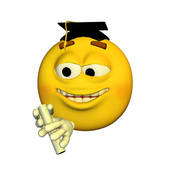 SUCCES  ÎN  NOUL  AN ȘCOLAR !
35